Overwhelmed By CHANGE?
“Therefore, if anyone is in Christ, he is a new creation; old things have passed away; behold, all things have become new.”
2 Corinthians 5:17
Taken back by the change?
Romans 12:1, 2
2 Peter 1:5-11
Colossians 3:5-10, 12-14
What the Devil Wants me to BELIEVE:
“So much is wrong with me that it will take years to see any improvement”
“I am too far gone”
“The sinful habits I have forged are impossible to break”
“No one can ever really change”
“Others have tried and failed”
What the Devil Wants me to BELIEVE:
“The only change possible is superficial change”
“This is just who I am; I will never be any different”
“God expects way too much of me”
“The people that tell me to change just don’t understand the depth of my problem”
So Easy To Find Failure
Adam and Eve: Perfect Surroundings
Cain:  God talked to him
Esau had godly parents: Genesis 25:32; 26:34, 35; Hebrews 12:16, 17
The children of Israel: Great blessings, miracles 1 Corinthians 10:1-12
So Easy To Find Failure
King Saul
King David
Many of the people who heard Jesus teach and saw His miracles
Judas
Demas
What About The Winners?
"The men of Nineveh will rise up in the judgment with this generation and condemn it, because they repented at the preaching of Jonah; and indeed a greater than Jonah is here” (Matt. 12:41)
Others
Tax collectors and harlots: Matt. 21:31, 32
The Corinthians: 1 Cor. 6:9-11 
“Such were some of you”
Onesimus: Philemon 1:11
He had been “useless”!
The Colossians: Col. 3:5-7
“When you lived in them”
Environment
Do not buy into the idea that environment is all-powerful.
Free will can walk into a spiritual prison as well as exit one. 
Titus 3:3, “For we ourselves were also once foolish, disobedient, deceived, serving various lusts and pleasures, living in malice and envy, hateful and hating one another.”
Many things or a few things?
Are there hundreds of things wrong with me?
Or is there a couple of basic things wrong—if fixed, would naturally fix everything else?
James 3:16
“For where you have envy and selfish ambition, there you find disorder and every evil practice” (NIV)
All kinds of sin can spring from two very basic problems—jealousy and selfishness
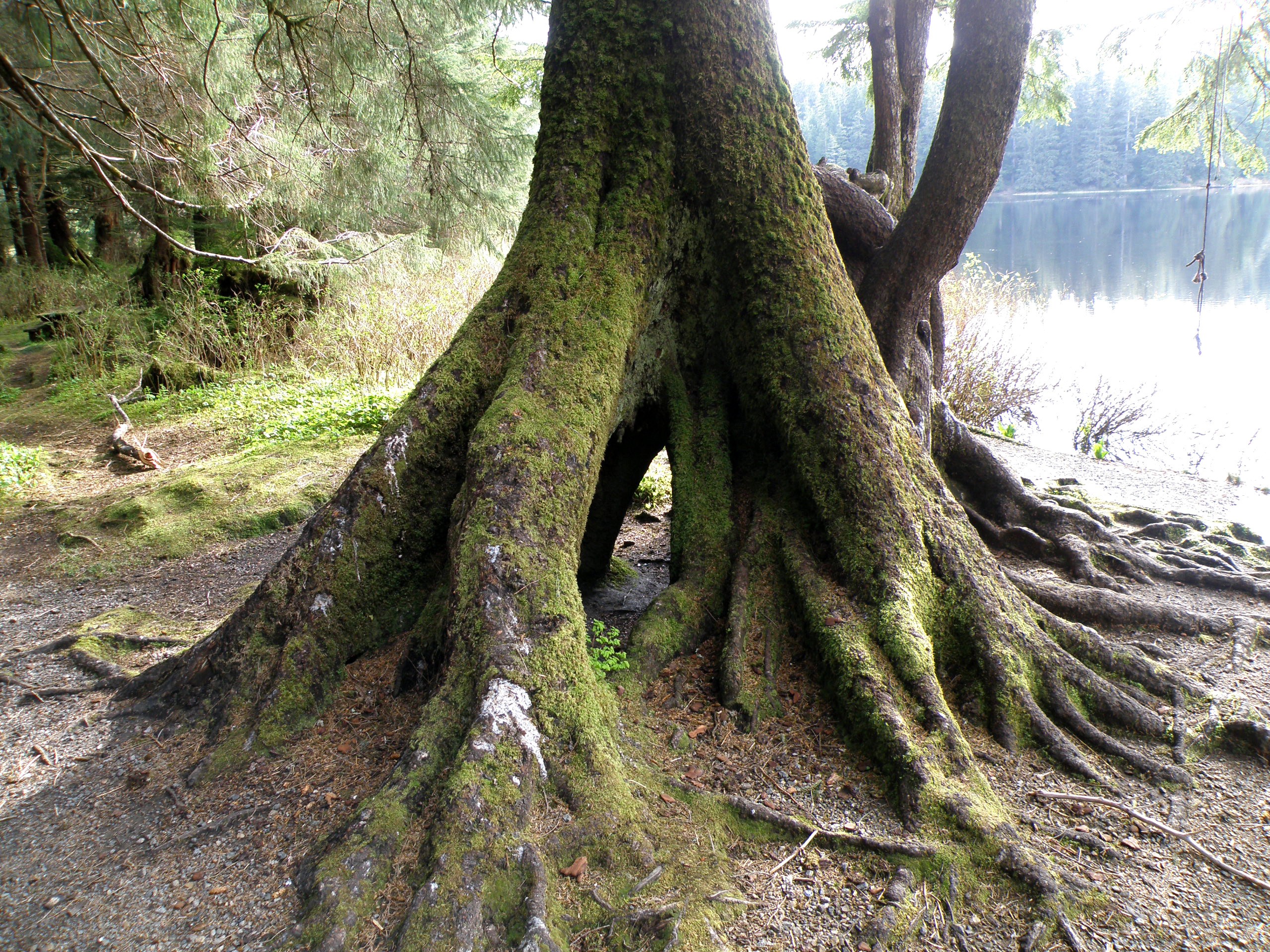 1 Timothy 6:10
“For the love of money is a root of all kinds of evil, for which some have strayed from the faith in their greediness, and pierced themselves through with many sorrows.” 
Deal with the “love of money”, fix the greed and you will naturally fix all sorts of other problems
This Photo by Unknown Author is licensed under CC BY-SA-NC
Mark 10:21
“Then Jesus, looking at him, loved him, and said to him, "One thing you lack: Go your way, sell whatever you have and give to the poor, and you will have treasure in heaven; and come, take up the cross, and follow Me."
Hebrews 3:19
“And so we see that they were not able to enter because of unbelief” 
How many problems did Israel have?
Naaman
Before
2 Kings 5:11
Furious
Upset
Proud
Opinionated
No Longer Resisting Change!
After
2 Kings 5:15-19
Believing
Humble
“Please”
Obedient
A changed man!
REAL change
Philemon 1:10, 11
“I appeal to you for my son Onesimus, whom I have begotten while in my chains, who once was unprofitable to you, but now is profitable to you and to me.”
One can change in a day
One can become a different person overnight
Sizable problems can be subdued by will
REAL change
1 Peter 4:4
“In regard to these, they think it strange that you do not run with them in the same flood of dissipation, speaking evil of you.”
One can change in a day
One can become a different person overnight
sizable problems can be subdued by will
The Battle in the Brain
2 Corinthians 10:4-6“For the weapons of our warfare are not carnal but mighty in God for pulling down strongholds, casting down arguments and every high thing that exalts itself against the knowledge of God, bringing every thought into captivity to the obedience of Christ, and being ready to punish all disobedience when your obedience is fulfilled.”
Hebrews 5
7  who, in the days of His flesh, when He had offered up prayers and supplications, with vehement cries and tears to Him who was able to save Him from death, and was heard because of His godly fear,
8  though He was a Son, yet He learned obedience by the things which He suffered.
9  And having been perfected, He became the author of eternal salvation to all who obey Him,